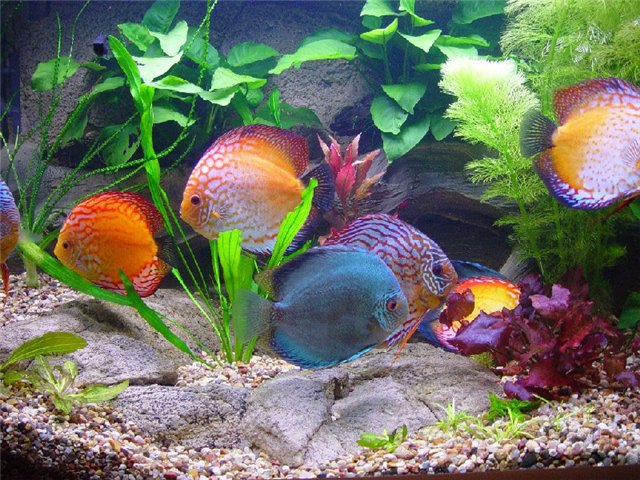 Животноводство
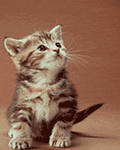 Автор презентации учитель начальных классов 
                  МОУ СОШ с. Песчаноозёрка
                 Петрина Лиана Валерьевна
Отгадай загадки
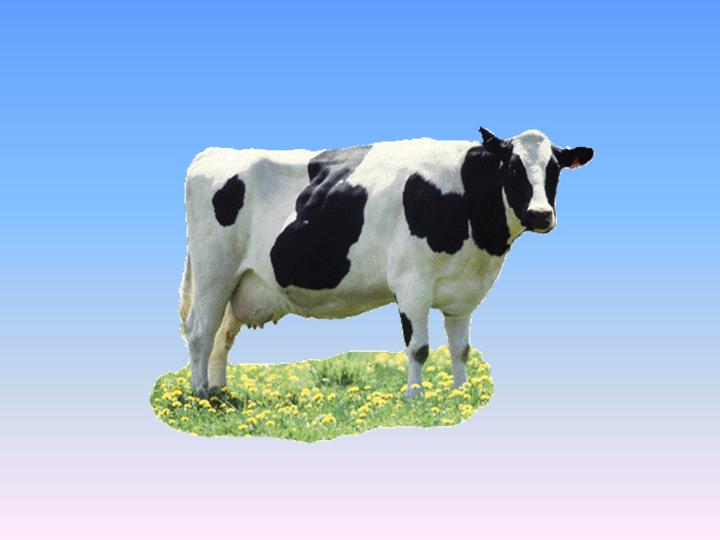 Заплелись густые травы,
Закудрявились луга,
Да и сам я весь кудрявый,
Даже завитком рога.
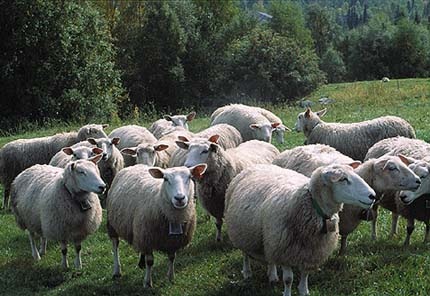 Рыжий молокозавод
День жуёт и ночь жуёт:
Ведь траву не так легко
Переделать в молоко.
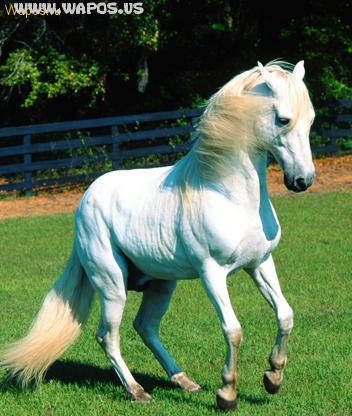 Не мой бы труд,
Не мой бы бег,
Ты плохо жил бы, человек.
Но в век машины и мотора,
Боюсь, в отставке буду скоро.
Хвост крючком, нос пятачком.
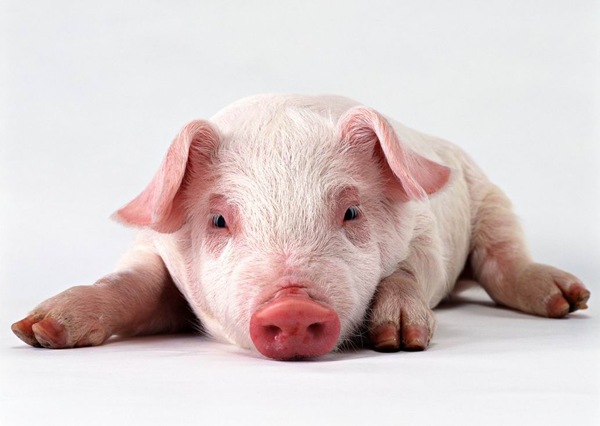 У кого рога длиннее хвоста?
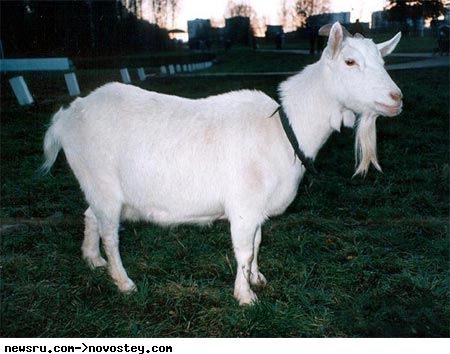 Животноводство-  это отрасль сельского хозяйства, которая занимается разведением домашних животных.
Птицеводство
Овцеводство
Рыбоводство
Пчеловодство
Звероводство
Свиноводство
Скотоводство
Оленеводство
Коневодство
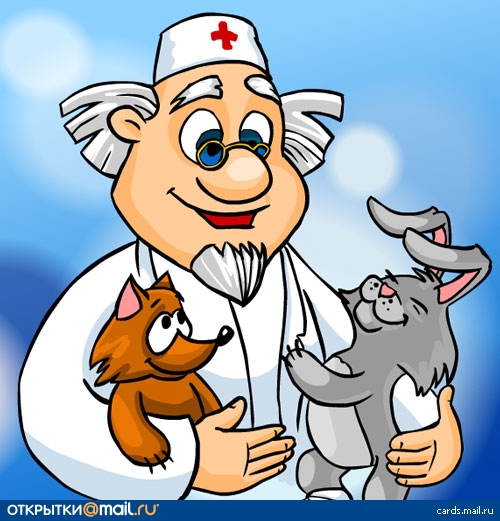 Слово «ветеринар» означает «лечащий скот». Слово это латинское.
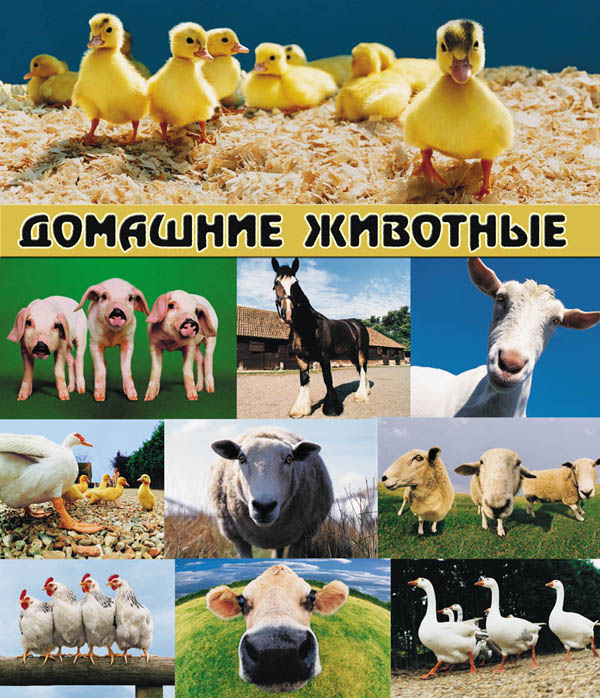 Вывод:
Животноводство – это выращивание домашних животных для получения продуктов питания и материалов для промышленности. Среди сельскохозяйственных животных есть звери, птицы, рыбы, насекомые.